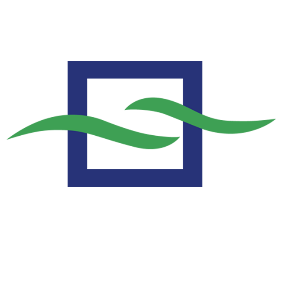 Boya Pharm
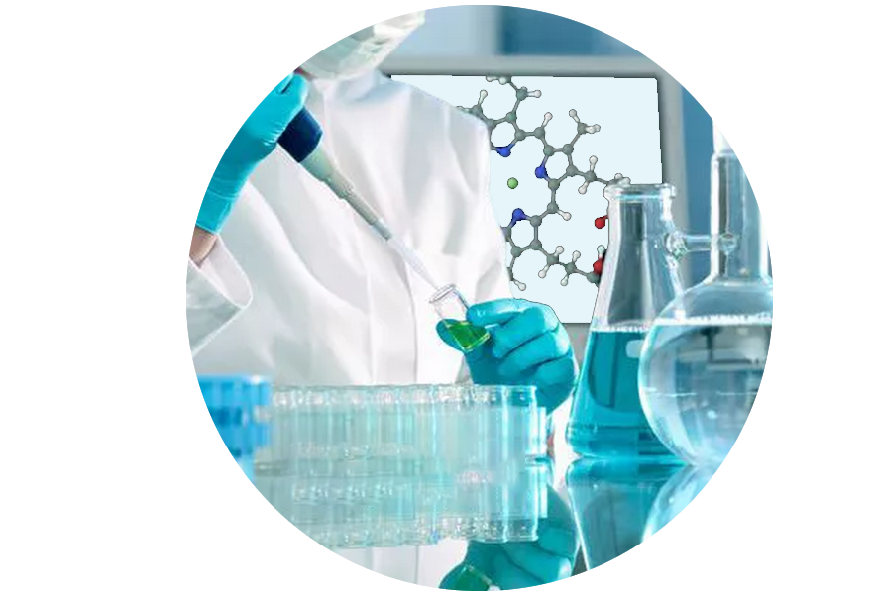 普瑞巴林口服溶液
北京柏雅联合药物研究所有限公司
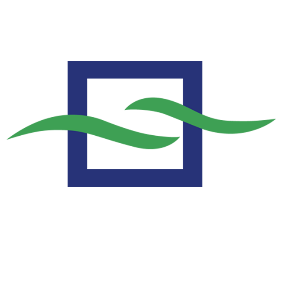 Boya Pharm
1
4
药品基本信息
创新性
目录
5
2
公平性
安全性
CONTENTS
3
有效性
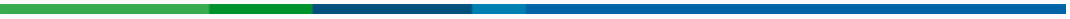 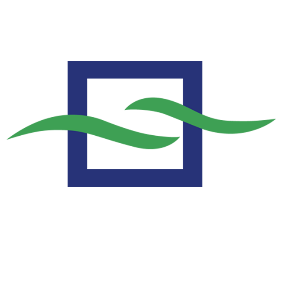 1、药品基本信息
Boya Pharm
疾病基本情况：
普瑞巴林口服溶液
通用名：
带状疱疹后神经痛是一种位于带状疱疹皮疹分布区及附近区域的慢性神经病理性疼痛，为带状疱疹最常见的并发症。该病的发病机制较为明确，主要与水痘-带状疱疹病毒感染有关，主要表现为带状疱疹愈合处及其周围皮肤的疼痛。
        纤维肌痛综合征属慢性疼痛综合征，是一种全身弥漫性疼痛和明显躯体不适的非关节性风湿病，常伴有全身持续慢性肌肉疼痛、压痛、关节痛、睡眠障碍、易疲惫、记忆力减退、晨僵等症状。
注册规格：
2%（100ml:2000mg）
2021年01月19日
中国大陆首次上市时间：
目前大陆地区通用名药品的上市情况：
共3家
美国/2010年01月
全球首个上市国家/地区及上市时间：
是否为OTC药品：
否
参照药品建议：
普瑞巴林胶囊
适应症：
带状疱疹后神经痛、纤维肌痛
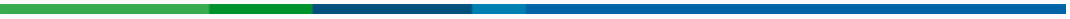 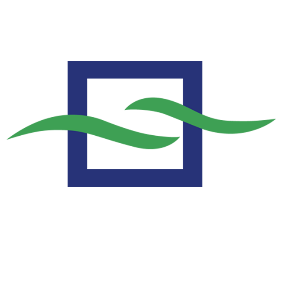 公司介绍
1、药品基本信息
Boya Pharm
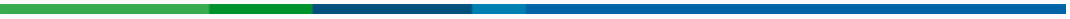 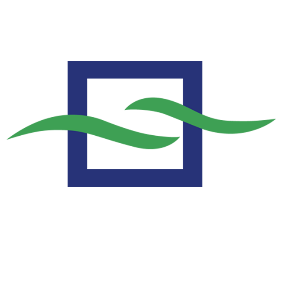 公司介绍
2、安全性
Boya Pharm
普瑞巴林胶囊剂及口服溶液剂不良反应：
血管性水肿、超敏反应、快速或突然停用本品不良反应发生风险增加、自杀行为和想法、外围水肿、头晕和嗜睡、体重增加、潜在致癌性、眼科影响、肌酸激酶增加、血小板计数减少、PR间期延长。
药品不良反应的发生率与剂量有相关性，普瑞巴林口服溶液由于给药剂量可以更精准，故可降低上述不良反应的发生率，安全性更高。
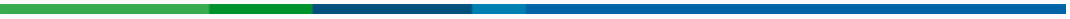 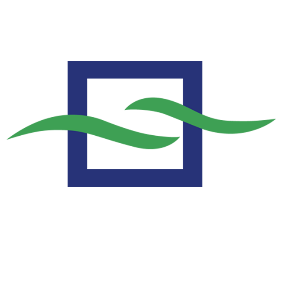 3、有效性
Boya Pharm
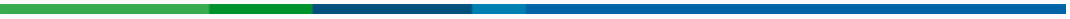 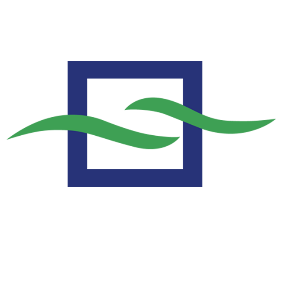 3、有效性
Boya Pharm
国内外多家指南推荐普瑞巴林为神经病理性疼痛的一线用药
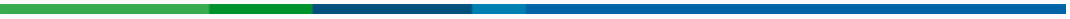 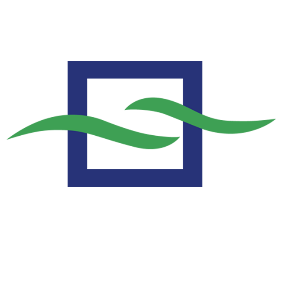 4、创新性
Boya Pharm
创新点及优势：
1、普瑞巴林这类药品临床特别需要根据病情灵活调整剂量，口服溶液剂与胶囊剂相比，易于分剂量，从而满足临床需求。
2、老年人群吞咽困难患者占比较高，而神经性疼痛在老年人群中发病率很高，普瑞巴林口服溶液相较于胶囊更适合该类人群使用。
3、普瑞巴林口服溶液剂可以满足儿童患者的用药需求。
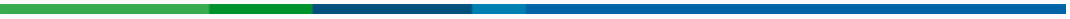 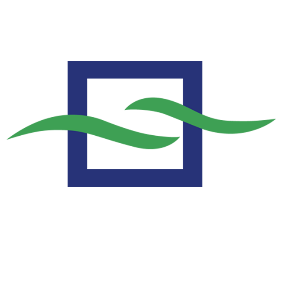 5、公平性
Boya Pharm
1.Haanpää M, Nadine Attal, et al. Pain. 2011,152(1):14-27.
2.Thomas R. Tölle. European Journal of Pain Supplements.2010,4:161-165.
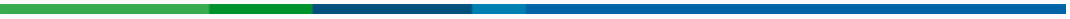